Управлінські рішення в соціальній роботі
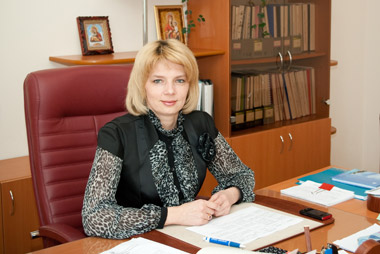 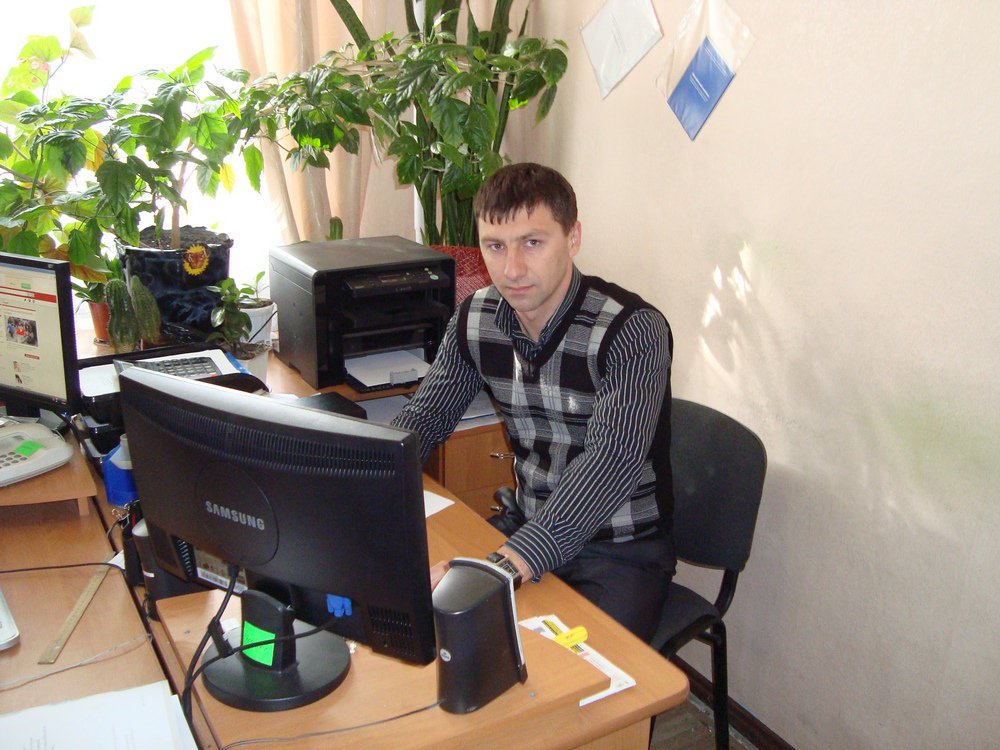 Прийняття  управлінського  рішення є однією з функцій діяльності соціального працівника
Управлінське рішення – творча, вольова дія суб’єкта управління, 
основана на знанні об’єктивних законів функціонування керованої системи та аналізі інформації про її функціонування, 
що полягає у виборі мети, способу та програми вирішення проблеми
Причини розроблення управлінського рішення
неполадки в керованій підсистемі;
вказівки вищих органів;
спливання терміну дії попереднього рішення;
необхідність корегування раніше прийнятого рішення;
новий стан керованої підсистеми;
тощо.
Вимоги до управлінських рішень та умови їх виконання
Підготовка та прийняття управлінського рішення на рівні місцевого самоуправління1. Підготовка управлінського рішення
Підготовка та прийняття управлінського рішення на рівні місцевого самоуправління 2. Забезпечення процедур прийняття та безпосереднє прийняття управлінського рішення
Підготовка та прийняття управлінського рішення на рівні місцевого самоуправління 2. Забезпечення процедур прийняття та безпосереднє прийняття управлінського рішення (продовження)
Підготовка та прийняття управлінського рішення на рівні місцевого самоуправління3. Виконання управлінського рішення
Форми розроблення та реалізації управлінського рішення
Людський фактор в управлінському рішенні
Фактор авторитету
Фактор ціннісних установок 
Фактор уваги
Фактор пам’яті
Фактор розуміння
Фактор спілкування
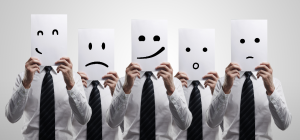